Dr. Piermaria oddonefarewell symposium
The Fermi Site Office

US Department 
of Energy











June 13, 2012
Famous Oddones Through History
Oddone Frangipane
Roman Aristocrat
Oddone Eugenio Maria
Prince of Savoy
Pier’s “Family” Tree…
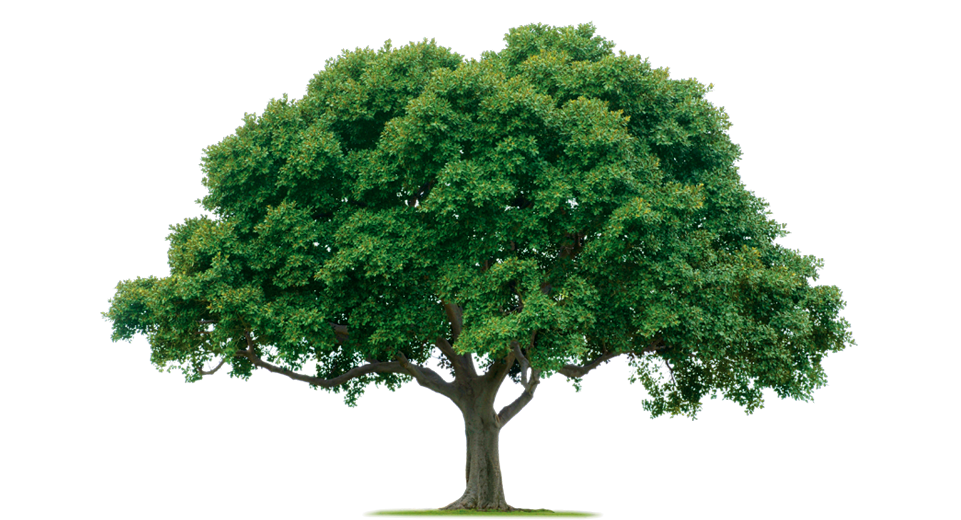 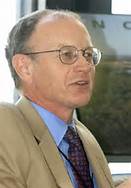 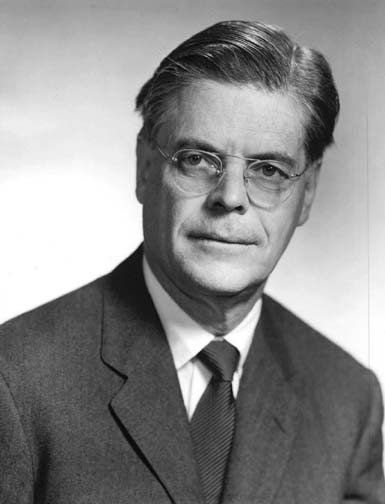 Michael Witherell
Robert Wilson
Leon Lederman
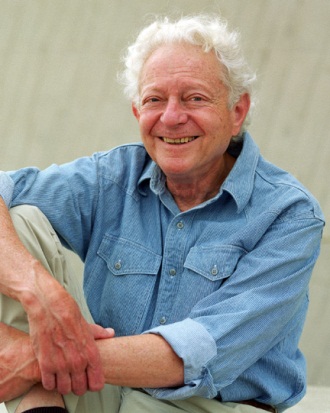 John Peoples
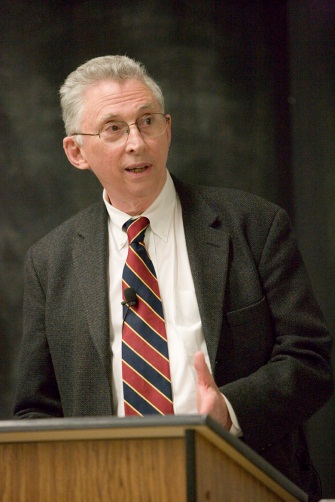 [Speaker Notes: Comes from good stock.]
pier’s impressive legacy
Piermaria Oddone
Significant contributions to Higgs Boson discovery
Conclusion of 28 great years of Tevatron operations
Partnership with the State of Illinois to build IARC.
Chartered course for Intensity Frontier
Conceptualized the Muon Campus Concept
DECam, MINERvA, US CMS, NOvA, Microboone, Mu2e, G-2, LBNE
Record Beam Power and Protons-on-Target for neutrino studies
[Speaker Notes: LHC Remote Operations Center Partnership
Strong relationship with DOE, the Community and HEP
Guiding NOvA and the CMS Upgrade
Implementing Community Advisory Board Meetings]
Sometimes things may appear unclear
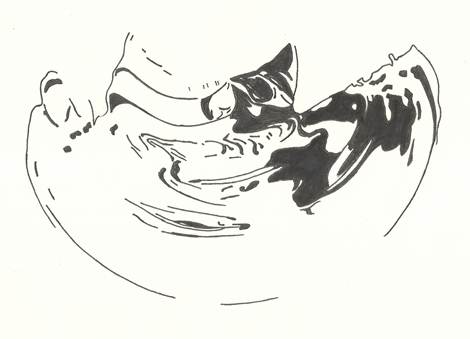 But with time and the right perspective...greatness is revealed
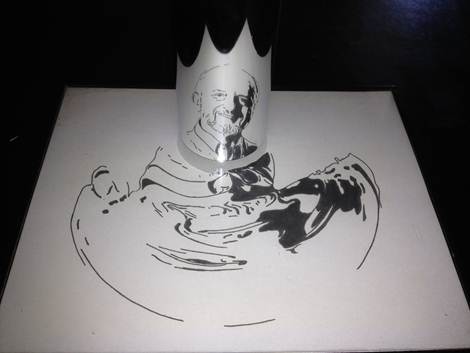 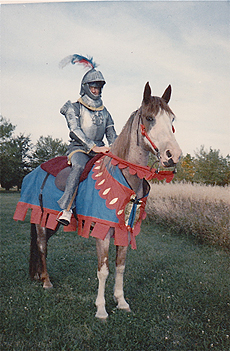 It’s clear pier comes from “noble” lineage
And we believe pier will continue to have “nobel” impact
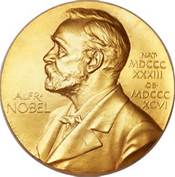 All the best pier and barbara
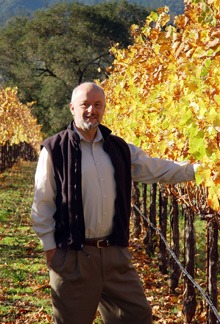 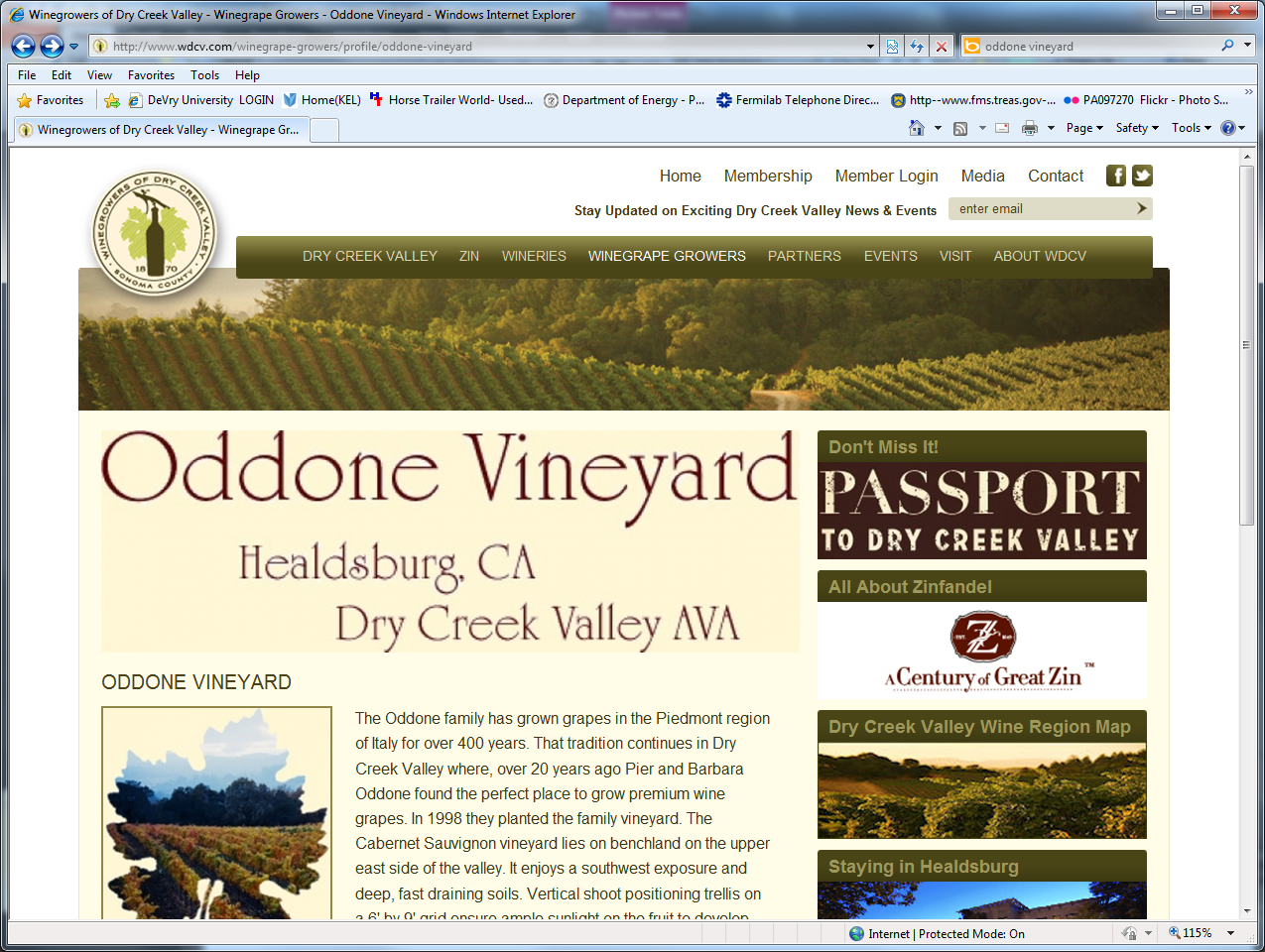 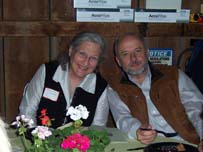 [Speaker Notes: Wine Making]